FIGURE 9. Trends in the prevalence of overweight (body mass index ≥95th percentile) in US children and adolescents, by ...
Epidemiol Rev, Volume 29, Issue 1, 2007, Pages 6–28, https://doi.org/10.1093/epirev/mxm007
The content of this slide may be subject to copyright: please see the slide notes for details.
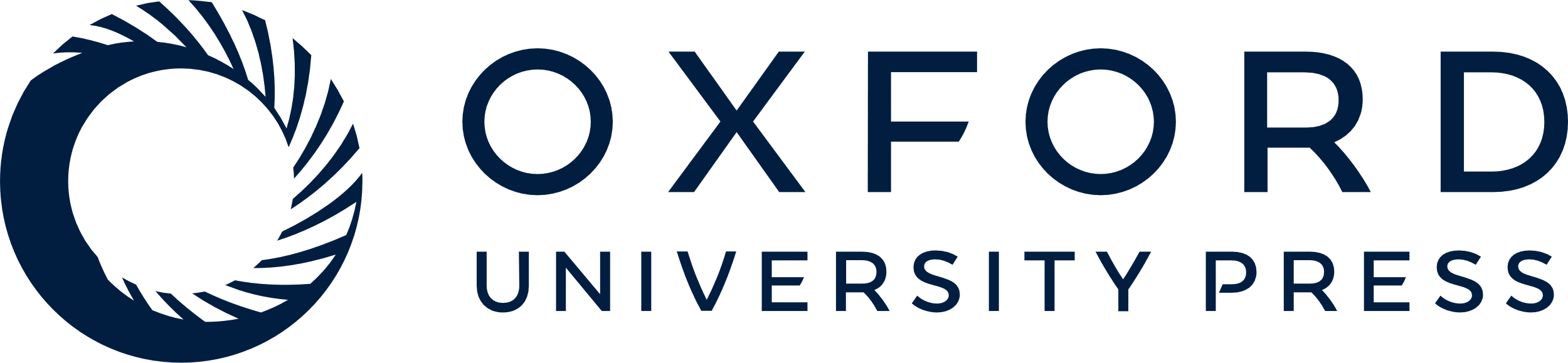 [Speaker Notes: FIGURE 9. Trends in the prevalence of overweight (body mass index ≥95th percentile) in US children and adolescents, by gender, age, and ethnicity, National Health and Nutrition Examination Survey, 1971–2004. The dramatic decline in prevalence between 2001 and 2004 among Mexican-American adolescents may be due to sampling problems. (Sources: 2, 54).


Unless provided in the caption above, the following copyright applies to the content of this slide: Epidemiologic Reviews Copyright © 2007 by the Johns Hopkins Bloomberg School of Public Health All rights reserved; printed in U.S.A.]